Zastosowane rozwiązania ekologiczne
Czy w budynku, w którym Pan/ Pani mieszka, znajdują się następujące rozwiązania ekologiczne?
P6
Rekuperator
Pompa ciepła
Izolacja wełną mineralną
Baterie słoneczne
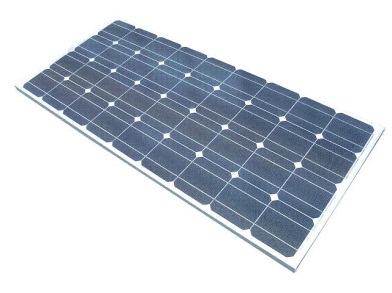 Częściej:
 miasta 500 tys.+ 32%
Częściej:
 wieś 78%
 dom jednorodzinny 75%
 do 1950 82%
Najczęściej używanym w Polsce rozwiązaniem pozwalającym zaoszczędzić energię, jest izolacja domu wełną mineralną o grubości 15-20cm. W przeważającej części stosują je mieszkańcy wsi (78%) oraz osoby mieszkające w domach jednorodzinnych (75%).
Podstawa: wszyscy badani, n=1000
Dane w procentach